CS 153: Concepts of Compiler DesignAugust 28 Class Meeting
Department of Computer ScienceSan Jose State UniversityFall 2024Instructor: Ron Mak
www.cs.sjsu.edu/~mak
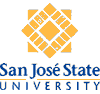 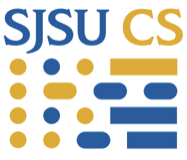 1
TO:
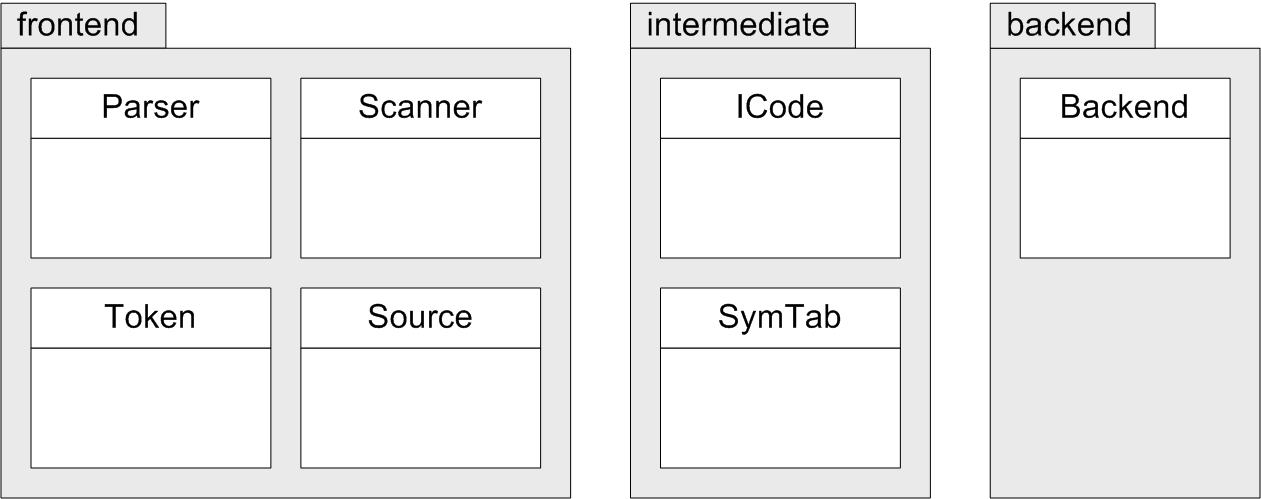 Three Java Packages
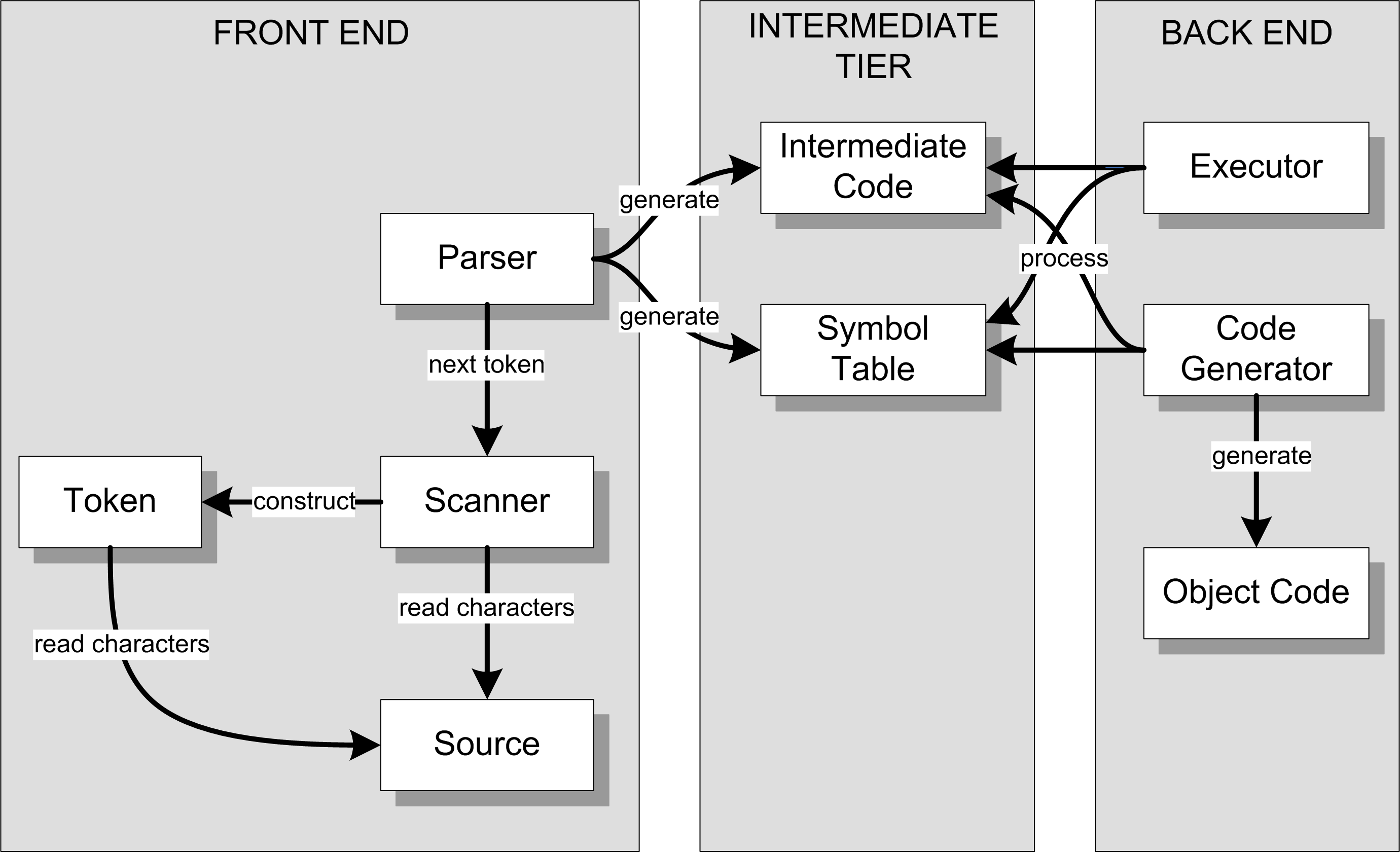 FROM:
2
Pascal Token Syntax Diagrams
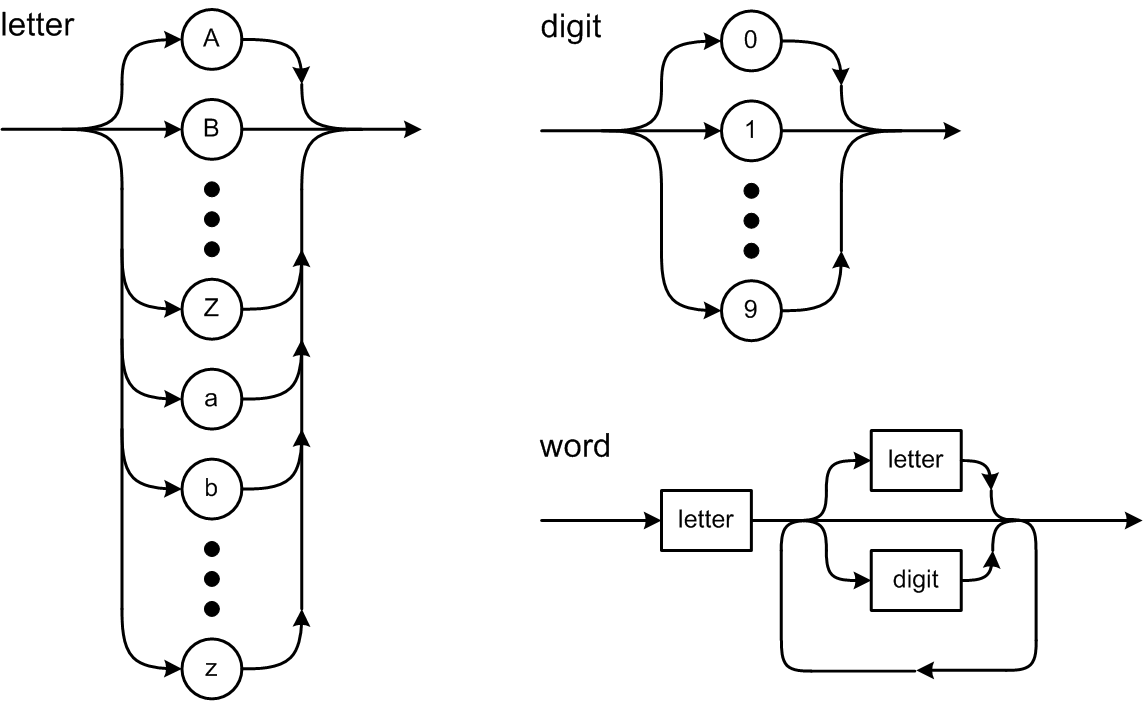 3
Test the Scanner
Simple.java
main()
testScanner()

Source.java
currentChar()
nextChar()

Scanner.java
nextToken()
package frontend
Keep track of the current input character
and read the next character upon demand.
The scanner extracts the first character
of the next token. That first character 
determines what type of token is next.
4
Test the Scanner, cont’d
Token.java
reservedWords table

word()
identifier
reserved word
number()
integer
real
string()
specialSymbol()
Distinguishes reserved words
from identifiers.
Each of these static Token member
functions is called by the scanner 
to create a token of the appropriate 
type and to extract the remaining 
characters of the token.
package frontend
5
Assignment #2: Scanner
Make the scanner more complete:

Reserved words:



Special symbols:
        .  ,  :  :=  ;   +  -  *  /  (   )          =  <>  <  <=  >  >=  ..  '  [  ]  ^
	
String and character literals.
Pascal is not case-sensitive.
BEGIN begin Begin BeGiN
are all the same reserved word!
Team assignment
6
Pascal Statement Syntax Diagrams
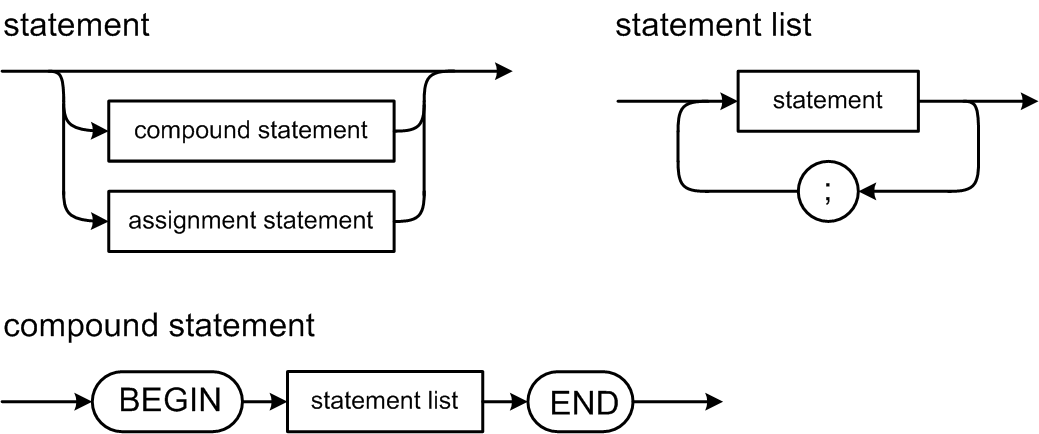 7
Pascal Statement Syntax Diagrams, cont'd
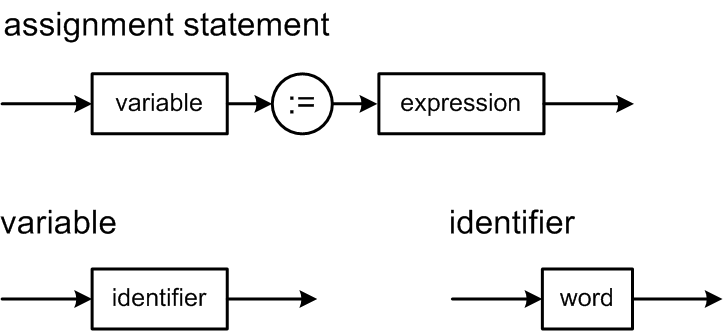 For now,
greatly simplified!
8
Pascal Expression Syntax Diagrams
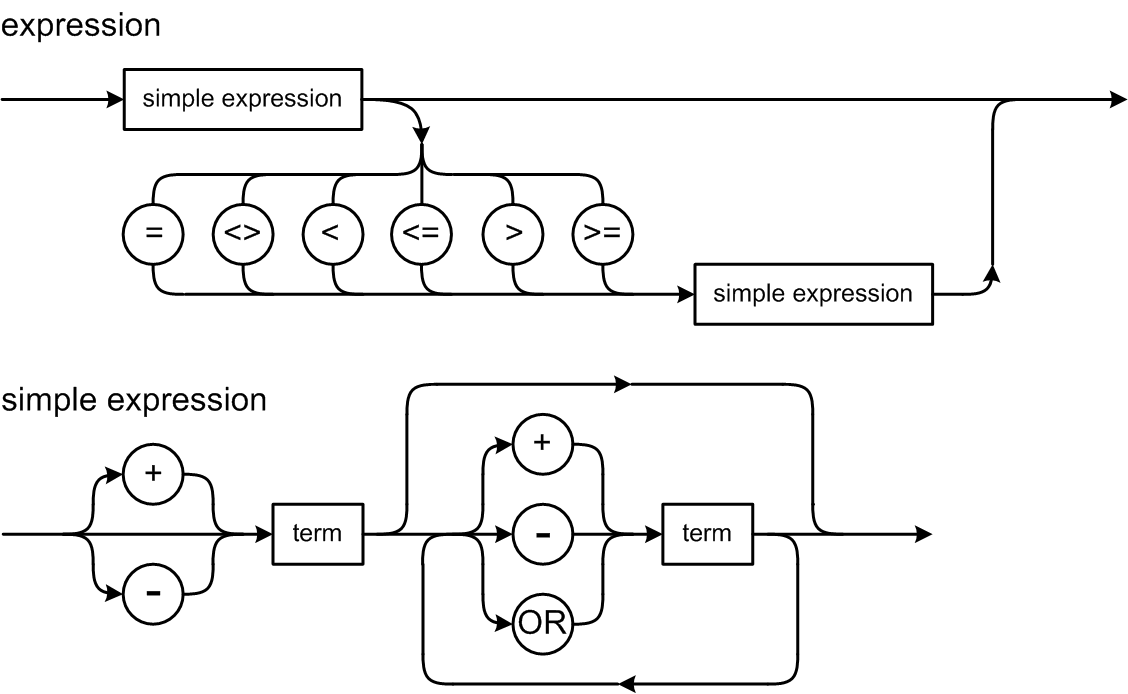 9
Expression Syntax Diagrams, cont’d
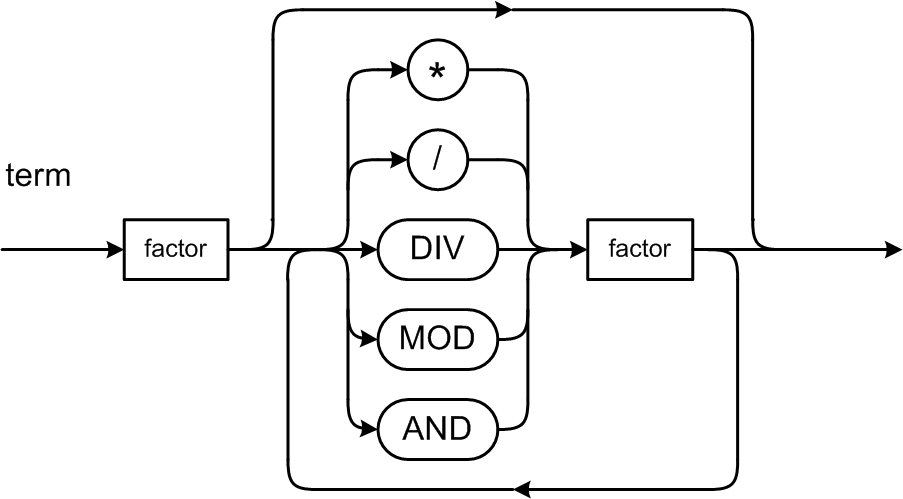 10
Expression Syntax Diagrams, cont’d
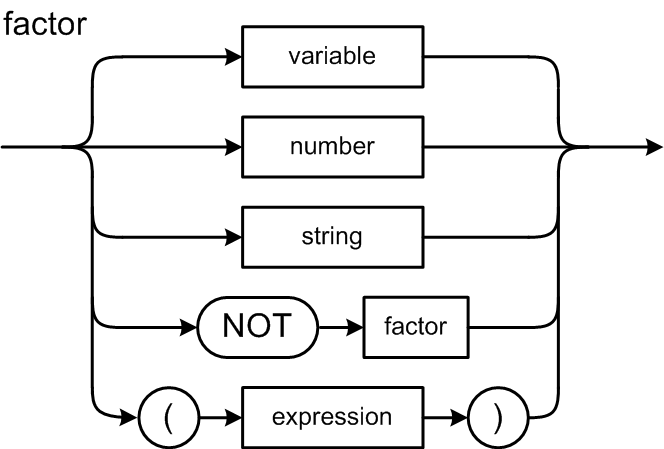 11
Pascal’s Operator Precedence Rules
If there are no parentheses:
Higher level operators execute before the lower level ones.
Operators at the same level execute from left to right.

Because the factor syntax diagram defines parenthesized expressions, parenthesized expressions always execute first, from the most deeply nested outwards.
12
Example Decomposition
alpha + 3/(beta – gamma) + 5
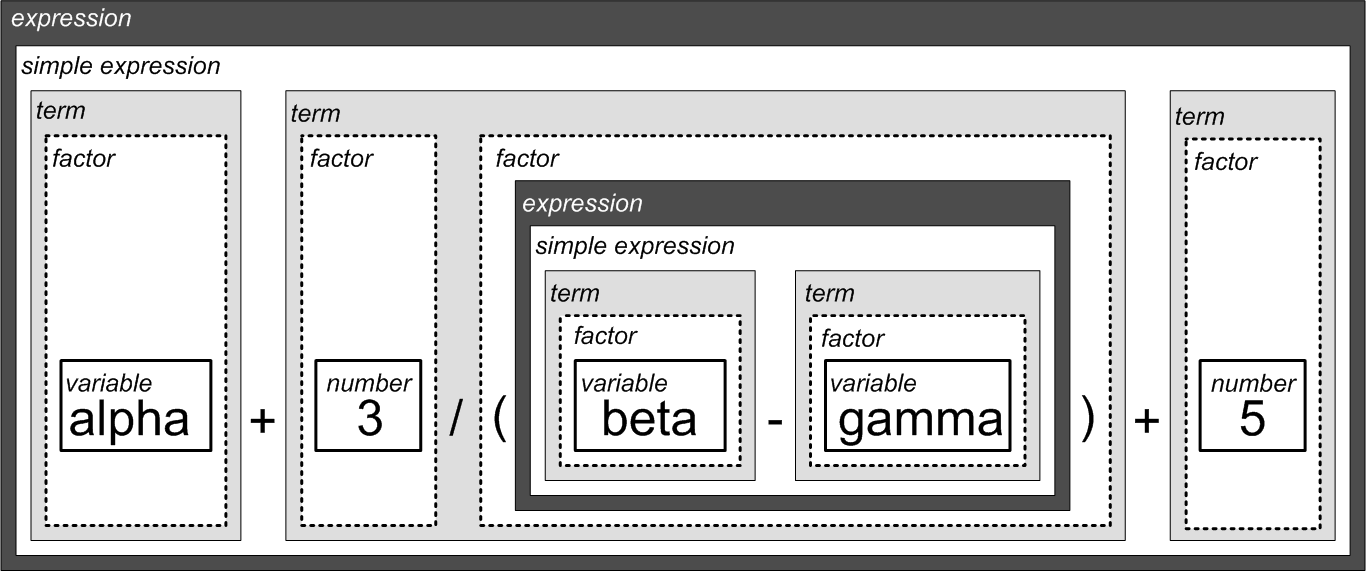 13
Pascal Control Statements
Looping statements

REPEAT UNTIL
WHILE DO
FOR TO
FOR DOWNTO

Conditional statements

IF THEN
IF THEN ELSE
CASE OF
14
Statement Syntax Diagram
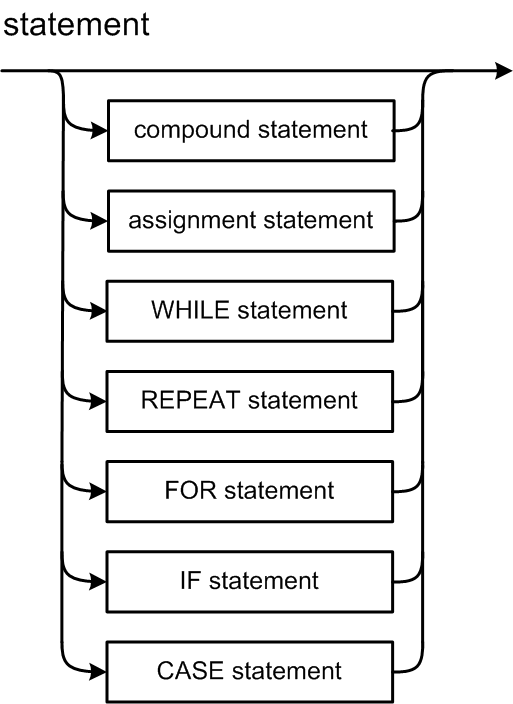 15
REPEAT Statement Syntax Diagram
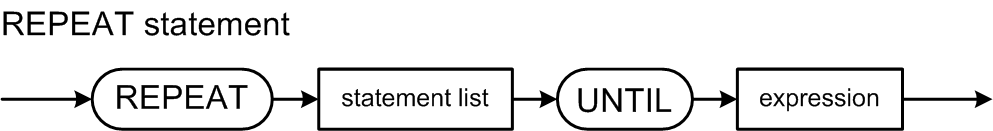 See: http://primepuzzle.com/tp2/syntax-diagrams.html
REPEAT
    i := i + 1;
    write('#'); write(i);
    writeln(': Hello, world!');
UNTIL i = 5;
16
TO:
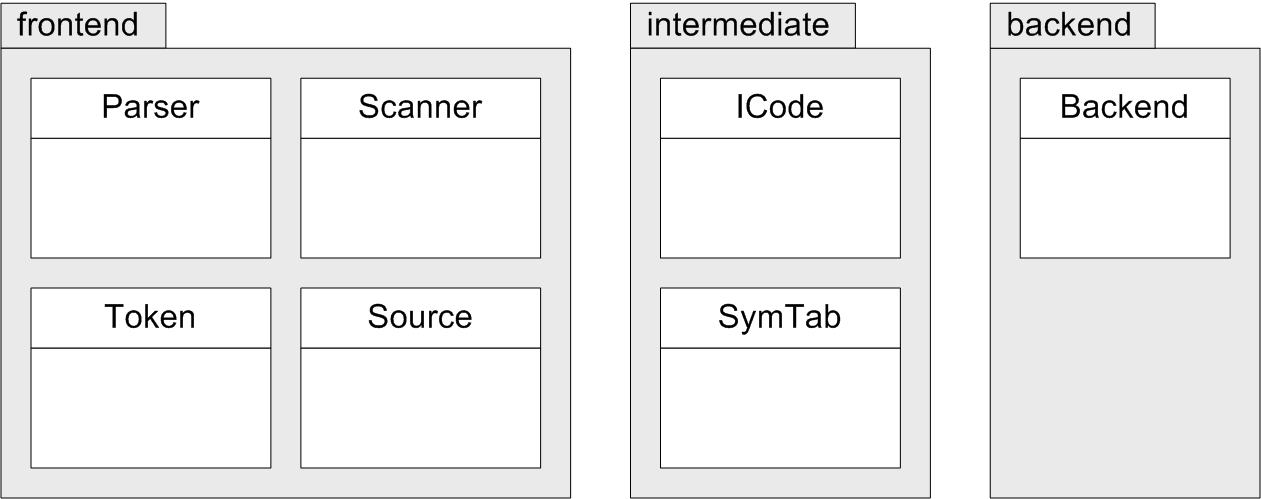 Three Java Packages
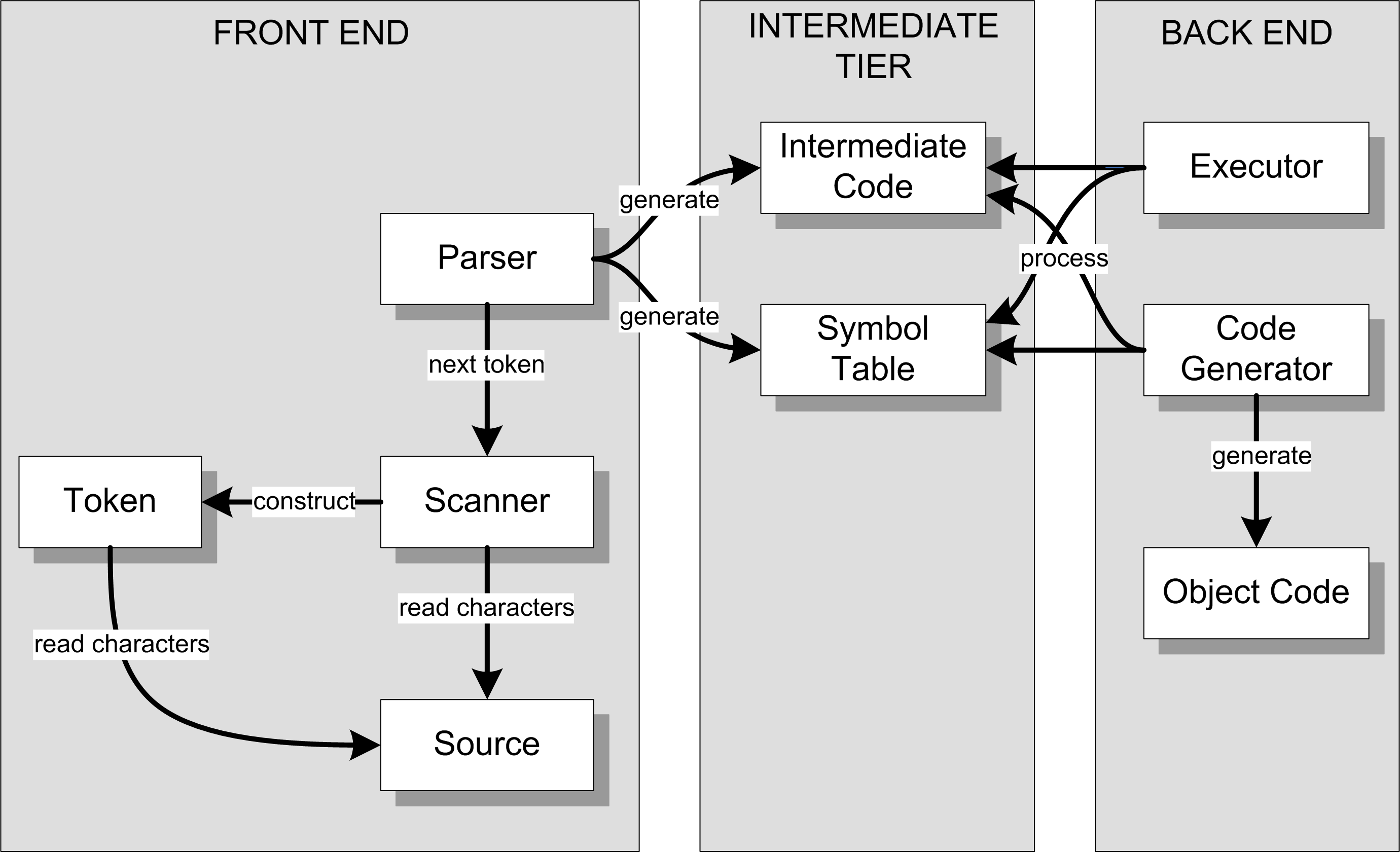 FROM:
17
Parse Tree: Conceptual Design
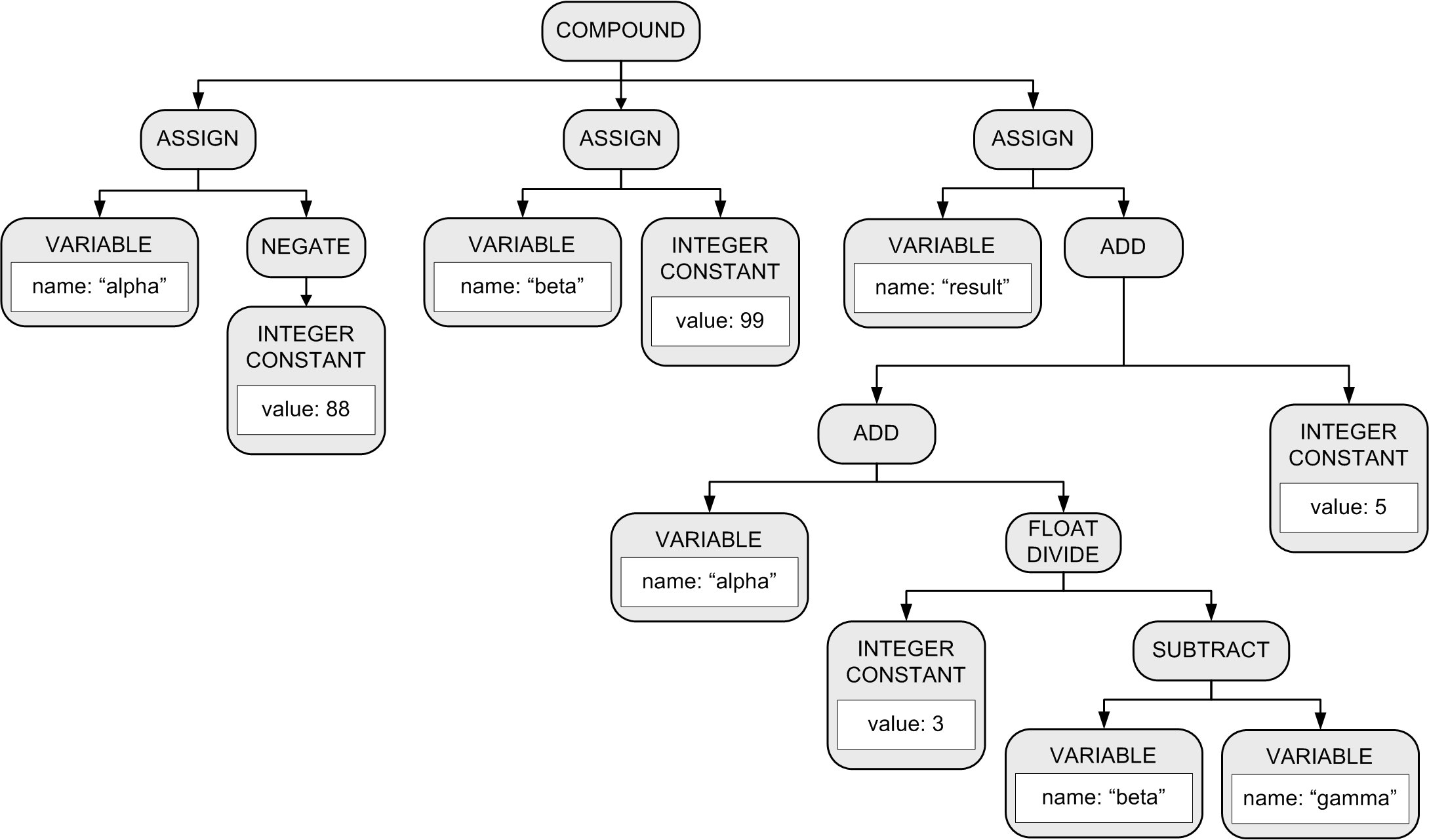 More accurately called an
abstract syntax tree (AST).
BEGIN
    alpha  := -88;
    beta   := 99;
    result := alpha + 3/(beta – gamma) + 5
END
18
Parse Tree: Basic Tree Operations
Create a new node. 
Create a copy of a node.
Set and get the root node of a parse tree.
Set and get an attribute value in a node.
Add a child node to a node.
Get the list of a node’s child nodes.
Get a node’s parent node.
19
Test the Simple Parser
Parser.java
parseProgram()
parseStatement()
parseAssignmentStatement()
parseCompoundStatement()
parseRepeatStatement()
parseWriteStatement()
parseWritelnStatement()
parseExpression()
parseSimpleExpression()
parseTerm()
parseFactor()
parseVariable()
parseIntegerConstant()
parseRealConstant()
parseStringConstant()
package frontend
Many individual parser
member functions!
20
Building a Parse Tree
Each parse*() member function builds a new subtree and returns the subtree’s root node.

The caller of the parse*() function adopts the new subtree’s root node as a child of the subtree that the caller itself is building.

The caller then returns the root node of the subtree that it built to its caller.

This process continues until the entire source has been parsed and we have the entire parse tree.
21
Building a Parse Tree
Example:
BEGIN
    alpha := 10; 
    beta  := 20
END
Function parseCompoundStatement()method creates a COMPOUND node.
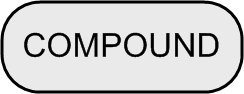 2. Function parseAssignmentStatement()creates an ASSIGN node and a VARIABLE node, which the ASSIGN node adopts as its first child.
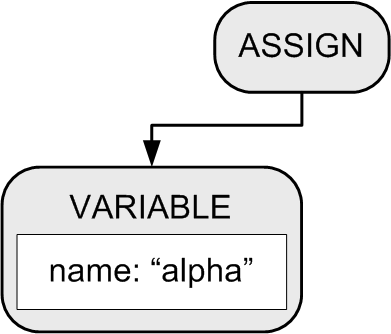 22
Building a Parse Tree
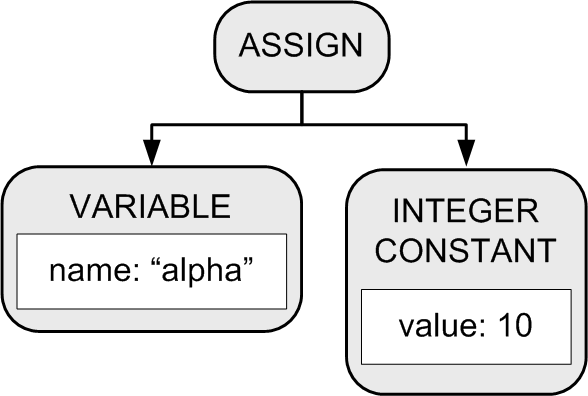 3. Function  parseExpression()  creates an INTEGER CONSTANT node which the ASSIGN node adopts as its second child.
BEGIN
    alpha := 10; 
    beta  := 20
END
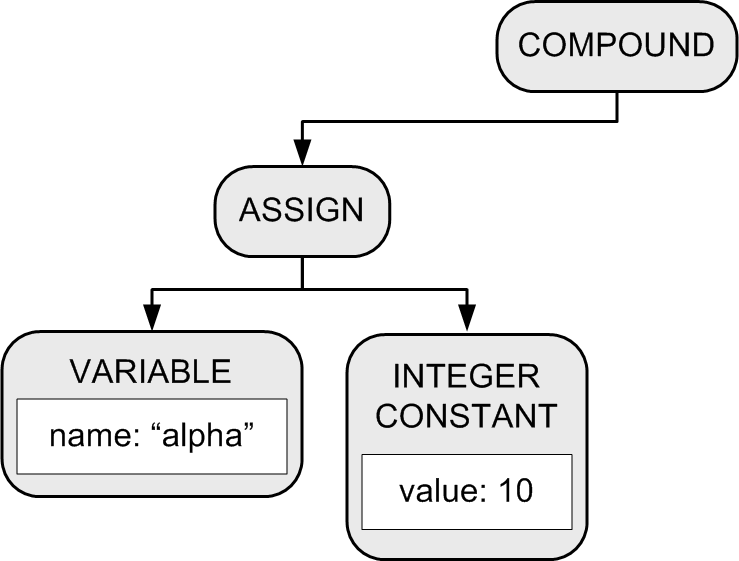 4. The COMPOUND node adopts the ASSIGN node as its first child.
23
Building a Parse Tree
Another set of calls to functions parseAssignmentStatement() and parseExpression() builds another assignment statement subtree.
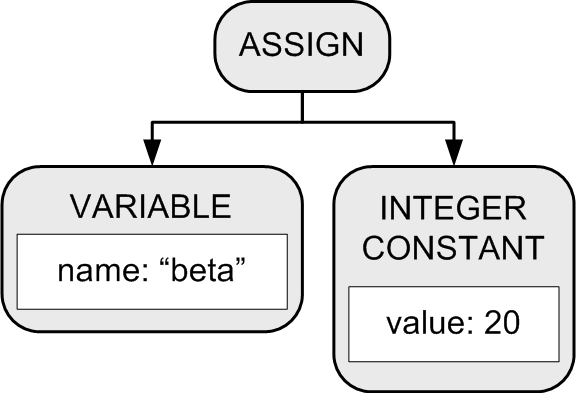 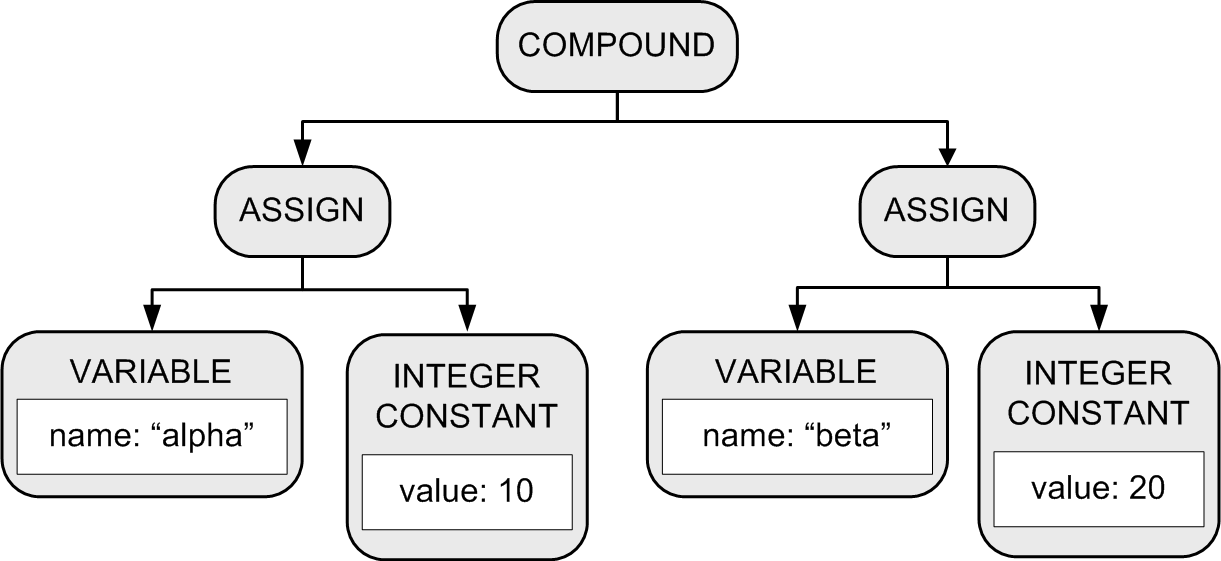 6. The COMPOUND node 
    adopts the subtree 
    as its second child.
BEGIN
    alpha := 10; 
    beta  := 20
END
24
Parse Tree Node
Node.java
adopt()
package intermediate
25
Types of Parse Tree Nodes
Node.java
public enum NodeType
{
    PROGRAM, COMPOUND, ASSIGN, LOOP, TEST, WRITE, WRITELN,
    ADD, SUBTRACT, MULTIPLY, DIVIDE, EQ, LT,
    VARIABLE, INTEGER_CONSTANT, REAL_CONSTANT, STRING_CONSTANT
}
26
Printing Parse Trees
Utility class ParseTreePrinter prints parse trees.

Prints in an XML format.
package intermediate
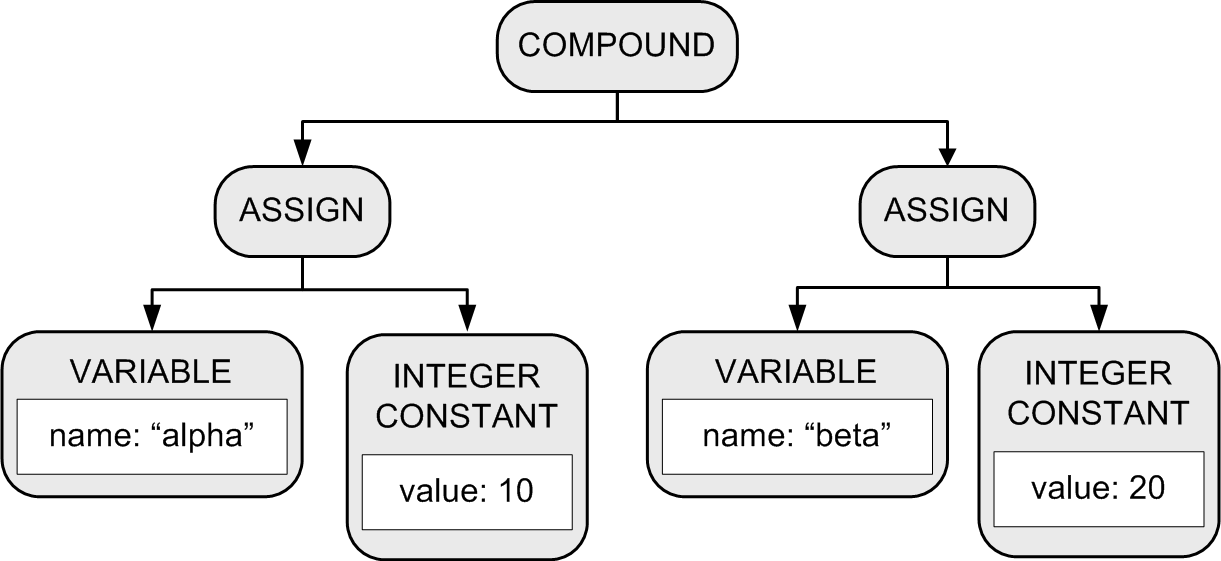 <COMPOUND line="11">
    <ASSIGN line="12">
        <VARIABLE id="alpha" level="0" />
        <INTEGER_CONSTANT value="10" />
    </ASSIGN>
    <ASSIGN line="13">
        <VARIABLE id="beta" level="0" />
        <INTEGER_CONSTANT value="20" />
    </ASSIGN>
</COMPOUND>
27
Example: HelloWorld5.txt
<PROGRAM HelloWorld>
    <COMPOUND line 3>
        <ASSIGN line 4>
            <VARIABLE i />
            <INTEGER_CONSTANT 0 />
        </ASSIGN>
        <LOOP line 6>
            <ASSIGN line 7>
                <VARIABLE i />
                <ADD>
                    <VARIABLE i />
                    <INTEGER_CONSTANT 1 />
                </ADD>
            </ASSIGN>
            <WRITE line 8>
                <STRING_CONSTANT '#' />
            </WRITE>
            <WRITE line 8>
                <VARIABLE i />
            </WRITE>
            <WRITELN line 9>
                <STRING_CONSTANT ': Hello, world!' />
            </WRITELN>
            <TEST line 10>
                <EQ>
                    <VARIABLE i />
                    <INTEGER_CONSTANT 5 />
                </EQ>
            </TEST>
        </LOOP>
    </COMPOUND>
</PROGRAM>
PROGRAM HelloWorld5;
BEGIN
    i := 0;
    
    REPEAT
        i := i + 1;
        write('#'); write(i);
        writeln(': Hello, world!');
    UNTIL i = 5;
END.
PROGRAM
COMPOUND
ASSIGN
LOOP
WRITE
WRITE
WRITELN
TEST
ASSIGN
java Simple -parse HelloWorld5.txt
28
Demo